第一章
函数、极限与连续
— 研究对象
函数
分析基础
极限
— 研究方法
连续
— 研究桥梁
第一章
第一节
函数
一、区间与邻域
二、映射与函数
三、函数的几种特性
四、复合函数和反函数
五、基本初等函数与初等函数
六、建立函数关系
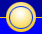 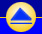 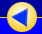 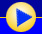 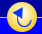 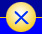 机动   目录   上页   下页   返回   结束
( 或
) .
一、  区间与邻域
定义及表示法
定义 1
具有某种特定性质的事物的总体称为集合.
组成集合的事物称为元素.
不含任何元素的集合称为空集 ,
记作  .
元素 a  属于集合 M , 记作
元素 a 不属于集合 M , 记作
表示 M 中排除 0 的集 ;
注:  M 为数集
表示 M 中排除 0 与负数的集 .
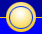 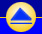 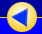 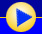 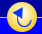 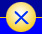 机动   目录   上页   下页   返回   结束
表示法：
(1) 列举法：
按某种方式列出集合中的全体元素 .
例:
有限集合
自然数集
(2) 描述法：
x 所具有的特征
或
例: 整数集合
p 与 q 互质
有理数集
实数集合
x 为有理数或无理数
定义2
开区间
设a和b为实数，定义
闭区间
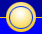 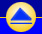 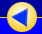 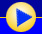 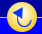 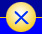 机动   目录   上页   下页   返回   结束
半开区间
无限区间
定义3    设a 和 是两个实数，且 >0
点的  邻域
去心  邻域
其中,  a 称为邻域中心 ,  称为邻域半径 .
右  邻域 :
左  邻域 :
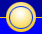 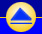 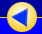 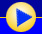 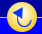 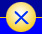 机动   目录   上页   下页   返回   结束
按一定规则查号
按一定规则入座
二、 映射与函数
1. 映射的概念
引例1.
学号的集合
某校学生的集合
某教室座位
的集合
某班学生的集合
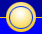 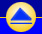 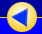 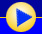 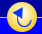 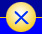 机动   目录   上页   下页   返回   结束
引例2.
引例3.
(点集)
(点集)
向 y 轴投影
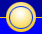 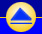 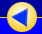 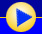 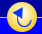 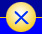 机动   目录   上页   下页   返回   结束
若存在一个对应规
设 X , Y  是两个非空集合,
定义4
则 f ,
使得
有唯一确定的
与之对应 ,
则
称 f 为从 X 到 Y 的映射,
记作
元素 y 称为元素 x 在映射 f 下的 像 ,
元素 x 称为元素 y 在映射 f 下的 原像 .
集合 X 称为映射 f 的定义域,记作Df=X ;
称为 f 的 值域 .
Y 的子集
注意:
1)  映射的三要素— 定义域 , 对应规则 , 值域 .
2)  元素 x 的像 y 是唯一的, 但 y 的原像不一定唯一 .
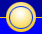 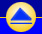 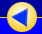 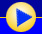 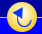 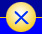 机动   目录   上页   下页   返回   结束
对映射
, 则称 f 为满射;
若
引例2, 3
若
有
则称 f 为单射;
引例2
若 f  既是满射又是单射,
则称 f 为双射 或一一映射.
引例2
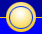 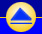 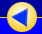 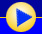 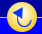 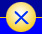 机动   目录   上页   下页   返回   结束
例1.
海伦公式
(满射)
例2.
如图所示,
对应阴影部分的面积
则在数集
自身之间定义了一种映射
(满射)
则有
例3.
如图所示,
(满射)
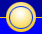 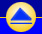 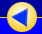 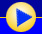 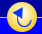 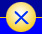 机动   目录   上页   下页   返回   结束
思考题
1. 设
对每个
问f是否为一个映射?
2. 设
对每个
问f是否为一个映射?
对每个
3. 设
问f是否为一个映射?
例4. 设
对每个
问f是否为一个映射?
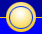 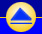 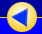 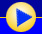 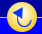 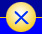 机动   目录   上页   下页   返回   结束
2. 逆映射与复合映射
(1) 逆映射的定义
则存在一新映射
为单射,
若映射
定义5
使
其中
称此映射
为 f 的逆映射 .
习惯上 ,
的逆映射记成
例如, 映射
其逆映射为
问例4是否存在逆映射?
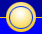 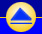 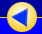 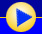 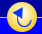 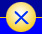 机动   目录   上页   下页   返回   结束
(2) 复合映射
引例.
手电筒
复合映射
D
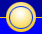 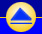 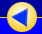 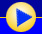 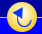 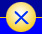 机动   目录   上页   下页   返回   结束
设有映射链
定义6
则当
时,
由上述映射链可定义由 D 到 Y 的复
合映射 ,
或
记作
不可少.
注意: 构成复合映射的条件
以上定义也可推广到多个映射的情形.
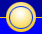 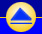 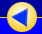 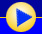 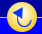 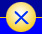 机动   目录   上页   下页   返回   结束
例5.   设有映射
对每个
有
以及映射,
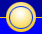 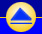 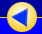 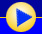 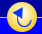 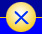 机动   目录   上页   下页   返回   结束
3. 函数的概念
3.1 函数的概念
则称映射
为定义在
定义7   设数集
D 上的函数 ,
记为
定义域
自变量
因变量
f ( D ) 称为值域
函数图形:
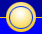 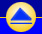 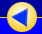 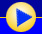 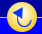 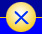 机动   目录   上页   下页   返回   结束
(定义域)
(对应规则)
(值域)
定义域
使表达式及实际问题都有意义的自变量
集合.
解析法
、图象法
、列表法
对应规律的表示方法:
例如, 反正弦主值
定义域
值域
例5 绝对值函数
定义域
值    域
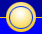 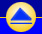 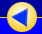 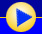 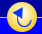 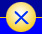 机动   目录   上页   下页   返回   结束
例6   符号函数
当 x > 0
当 x = 0
当 x < 0
例7  取整函数
当
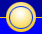 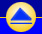 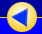 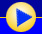 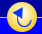 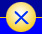 机动   目录   上页   下页   返回   结束
例8   已知函数
并写出定义域及值域  .
求
及
解:
函数无定义
定义域
值    域
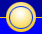 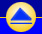 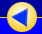 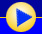 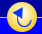 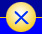 机动   目录   上页   下页   返回   结束
生物学中几个重要的函数
生命物质的化学反应几乎都是在酶的参与下进行,酶在反应过程中起催化作用,成为某种化学反应的必要条件.在酶动力学研究中,酶的反应速度y是基底浓度x的函数.描述这一关系的是Michaelis-Meten模型
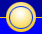 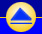 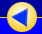 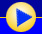 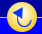 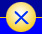 机动   目录   上页   下页   返回   结束
生物学中几个重要的函数
当自然资源和环境对种群增长起阻滞作用时,Logistic曲线是描述种群增长的理想模型.物种从现在(t=0,y=y(0))起到t时刻后的数量y可表示为
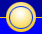 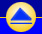 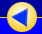 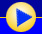 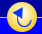 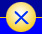 机动   目录   上页   下页   返回   结束
生物学中几个重要的函数
一个质量为m0的细胞在理想的环境中生长,它的质量m可以看成是时间t的函数
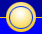 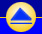 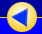 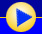 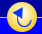 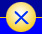 机动   目录   上页   下页   返回   结束
三、函数的几种特性
设函数
且有区间
1. 有界性    (定义8)
使
为有界函数.
称
使
在 I 上有界.
称
说明:  还可定义有上界、有下界、无界
2. 单调性  (定义9)
时,
当
称 为有上界
为 I 上的
称
称 为有下界
单调增函数 ;
使
为 I 上的
若对任意正数 M , 均存在
称
单调减函数 .
则称 f ( x ) 无界.
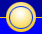 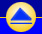 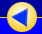 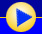 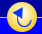 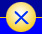 机动   目录   上页   下页   返回   结束
3. 奇偶性   (定义10)
且有
若
则称 f (x) 为偶函数;
若
则称 f (x) 为奇函数.
则当
说明: 若
在 x = 0 有定义 ,
为奇函数时,
必有
例如,
偶函数
记
双曲余弦
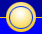 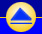 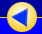 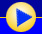 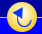 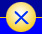 机动   目录   上页   下页   返回   结束
又如,
奇函数
记
双曲正弦
再如,
奇函数
记
双曲正切
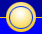 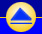 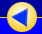 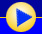 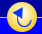 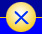 机动   目录   上页   下页   返回   结束
例14
判断函数
解
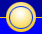 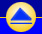 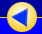 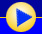 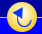 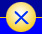 机动   目录   上页   下页   返回   结束
例15
判断函数
解
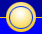 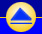 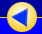 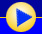 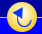 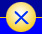 机动   目录   上页   下页   返回   结束
习作题
作函数
（1）判别函数
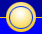 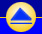 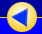 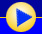 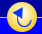 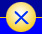 机动   目录   上页   下页   返回   结束
其中
时
例18   设
且
a, b, c 为常数,
且
证明
为奇函数 .
则
证:  令
由
消去
得
为奇函数 .
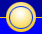 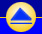 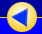 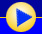 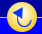 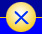 机动   目录   上页   下页   返回   结束
4. 周期性   (定义11)
且
若
则称
为周期函数 ,
称 l 为周期
( 一般指最小正周期 ).
周期为 
周期为
注: 周期函数不一定存在最小正周期 .
例如,  常量函数
x 为有理数
狄里克雷函数
x 为无理数
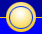 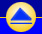 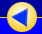 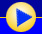 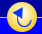 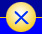 机动   目录   上页   下页   返回   结束
的图形与
例19 . 设函数
是周期函数.
均对称, 求证
的对称性知
由
证:
于是
周期为
故
是周期函数 ,
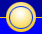 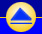 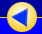 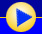 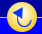 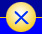 机动   目录   上页   下页   返回   结束
四、复合函数和反函数
1. 复合函数
— 复合映射的特例
定义 13    设有函数链
①
②
则
称为由①, ②确定的复合函数 ,
u 称为中间变量.
不可少.
注意: 构成复合函数的条件
例如 函数链
可定义复合函数
不能构成复合函数 .
但函数链
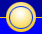 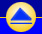 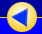 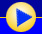 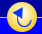 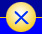 机动   目录   上页   下页   返回   结束
例如,
两个以上函数也可构成复合函数.
可定义复合函数:
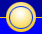 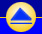 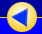 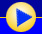 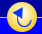 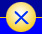 机动   目录   上页   下页   返回   结束
练习   以下函数由哪些函数复合而成？
解
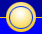 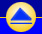 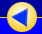 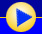 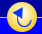 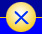 机动   目录   上页   下页   返回   结束
例27.  设
解:
由已知条件，得
当
综上所述，得
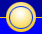 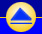 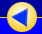 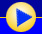 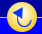 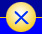 机动   目录   上页   下页   返回   结束
2. 反函数的概念及性质
定义12  若函数
则存在逆映射
为单射,
称此映射
为 f  的反函数 .
习惯上,
的反函数记成
性质:
其反函数
1)  y＝f (x) 单调递增
(减)
且也单调递增
(减) .
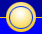 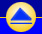 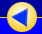 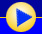 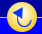 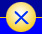 机动   目录   上页   下页   返回   结束
其图形关于直线
对称 .
与其反函数
2) 函数
的图形关于直线
对称 .
例如 ,
指数函数
互为反函数 ,
对数函数
它们都单调递增,
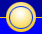 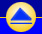 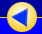 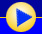 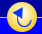 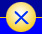 机动   目录   上页   下页   返回   结束
重要结论：
一个函数f(x)若有反函数，则有恒等式
相应地有,
的反函数为
例如函数
并且有
同理可得
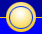 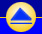 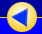 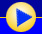 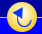 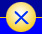 机动   目录   上页   下页   返回   结束
思考：
？
例28   证明函数
又因为
证   显然函数的定义域为
显然
由
可得
整理，得
于是
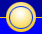 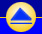 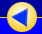 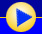 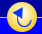 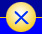 机动   目录   上页   下页   返回   结束
的反函数及其定义域.
例29.  求
当
解:
时,
则
当
时,
则
当
时,
则
定义域为
反函数
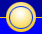 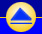 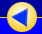 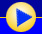 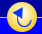 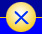 机动   目录   上页   下页   返回   结束
五、基本 初等函数与初等函数
1.  基本初等函数
幂函数、
指数函数、
对数函数、
三角函数、
反三角函数
2.  初等函数
由常数及基本初等函数
经过有限次四则运算和复合步
骤所构成 ,
并可用一个式子表示的函数 ,
称为初等函数 .
否则称为非初等函数 .
可表为
故为初等函数.
例如 ,
又如 , 双曲函数与反双曲函数也是初等函数 .
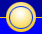 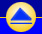 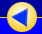 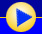 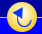 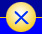 机动   目录   上页   下页   返回   结束
非初等函数举例:
符号函数
当 x > 0
当 x = 0
当 x < 0
取整函数
当
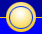 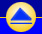 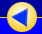 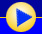 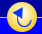 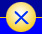 机动   目录   上页   下页   返回   结束
六、建立函数关系
例30     在一个容器里装有1 kg的纯酒精,如果以每秒
          1/10kg的速度往容器里注水,求:
(1)酒精浓度关于时间t的函数;
(2)从t1=2s 到t2=5s的时间间隔内,酒精浓度的平均速度.
解
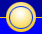 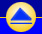 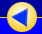 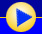 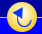 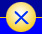 机动   目录   上页   下页   返回   结束
于是
从t1=2s 到t2=5s的时间间隔内,酒精浓度的改变量.
于是,从t1=2s 到t2=5s的时间间隔内,酒精浓度下降的
平均速度为:
这里负号表示酒精浓度减少.
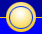 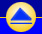 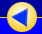 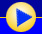 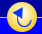 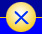 机动   目录   上页   下页   返回   结束
于是
例31     在细胞合成蛋白质的过程中,蛋白质的质量依
           照下面的公式随时间而增长:
求从时刻t1(单位:小时)到t2时刻间隔中,合成蛋白质的
平均速度.
解    由题意知,t1与t2时刻蛋白质的质量分别为
于是从t1到t2的时间间隔内,蛋白质质量的增加量为
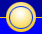 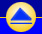 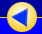 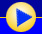 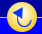 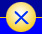 机动   目录   上页   下页   返回   结束
于是
故从t1到t2的时间间隔内,蛋白质质量增加的平均速度为
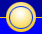 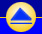 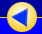 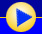 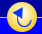 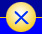 机动   目录   上页   下页   返回   结束
于是
例33     某运输公司规定货物的吨千米运价为:在a千米
          内,每千米k元,超过部分每千米(4/5)k元.求运价m
          与里程s之间的函数关系.
解     依题意,可列出函数关系如下:
这里运价m与里程s的函数关系用分段函数表示,
定义域为:
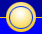 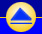 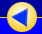 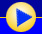 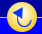 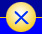 机动   目录   上页   下页   返回   结束
于是
R
r
H
h
例34     有一圆锥形容器,上口半径R=７cm,高H=14cm.
           如果以每分钟 5cm3的速度往容器里注入溶液,求:
容器内液体的深度h关于时间t的函数关系
解    设液面的高度为h时,液面半
       径为r. 由圆锥形体积的计算
       公式可得溶液的体积V与r、h
       的关系为
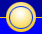 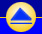 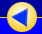 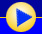 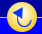 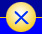 机动   目录   上页   下页   返回   结束
于是
由已知条件知，注入液体从t分钟后，容器内溶液
的体积V=5t,
以R=7，H=14代入上式，得
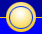 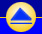 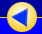 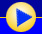 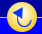 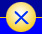 机动   目录   上页   下页   返回   结束
于是
内容小结
1. 集合及映射的概念
定义域
对应规律
2. 函数的定义及函数的二要素
有界性, 单调性,
奇偶性, 周期性
3. 函数的特性
4. 初等函数的结构
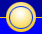 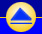 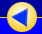 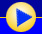 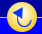 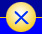 第二节  目录   上页   下页   返回   结束